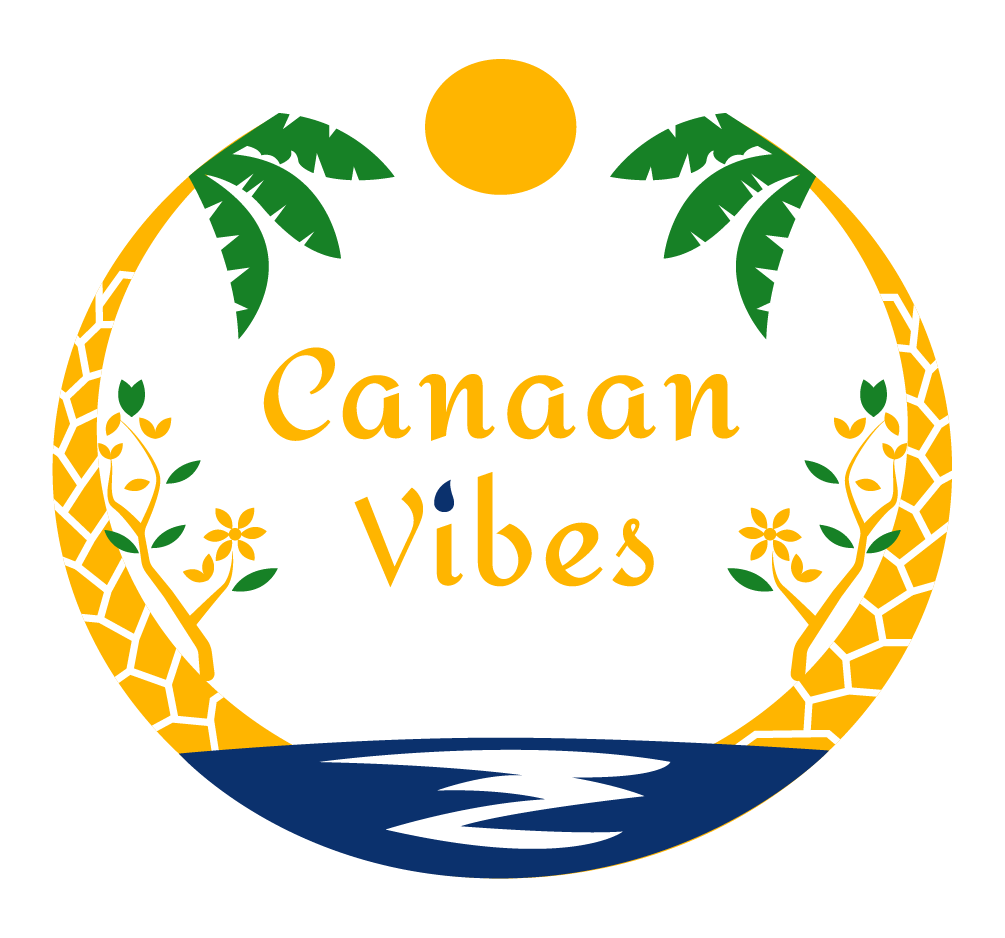 M0005
UNDERSTANDING AND MANAGING
MENOPAUSE
Please Read
DISCLAIMER
This program is not intended to provide medical advice, diagnosis, or treatment. It should not be construed as a substitute for professional medical consultation, diagnosis, or therapy. The program and any associated materials, including vitamin or mineral regimens, are for informational purposes only.
Participants are strongly advised to consult a licensed medical professional before undertaking the program or applying any recommendations therein. No guarantees or warranties, express or implied, are made regarding the program's effectiveness or suitability for individual needs. The authors disclaim all liability for any outcomes resulting from the use of this program.
By engaging with this program, participants acknowledge and accept these terms.
Module 5: Lifestyle Interventions for Menopause
Empowering Women Through Personalized Changes
1. Diet for Menopause
Why Diet Matters
Hormonal shifts during menopause can affect metabolism, bone health, and mood. A nutrient-rich diet plays a crucial role in managing symptoms and supporting overall health. By focusing on anti-inflammatory foods, phytoestrogens, and key micronutrients, women can mitigate common challenges like hot flashes, weight gain, and bone loss.
Reducing inflammation is essential for symptom management. Include foods like:

Leafy greens (e.g., spinach, kale).
Berries (e.g., blueberries, strawberries).
Healthy fats (e.g., avocado, olive oil).

These foods can alleviate joint pain, enhance energy levels, and promote heart health.
Anti-Inflammatory Foods
Phytoestrogens, found in plant-based foods, mimic estrogen and may help balance hormonal shifts. Sources include:

Soy (tofu, edamame, soy milk).
Flaxseeds (ground for easy digestion).
Chickpeas and lentils.

Incorporating these foods into your meals may ease symptoms like hot flashes and vaginal dryness.
Phytoestrogens
Micronutrients
Key nutrients support menopause health:

Vitamin D: Vital for bone health and mood regulation.
Calcium: Prevents osteoporosis and supports muscle function.
Magnesium: Helps improve sleep quality and reduce anxiety.

Ensure your diet includes fortified foods, dairy, and supplements if needed.
Hydration
Staying hydrated is essential for managing bloating, dryness, and fatigue.

Drink 8-10 glasses of water daily.
Opt for herbal teas like chamomile or peppermint for added relaxation.

Proper hydration also aids digestion and boosts energy.
2. Exercise for Symptom Relief
Benefits of Exercise
Exercise provides numerous benefits for menopausal women, including:
Reducing hot flashes and mood swings.

Improving cardiovascular health.

Maintaining bone density and muscle mass.
Strength Training
Incorporate strength training into your routine to prevent bone loss and support joint health. Examples include:
Weightlifting.

Resistance band exercises.

Bodyweight exercises (e.g., squats, push-ups).
Yoga for Menopause
Yoga improves flexibility, reduces stress, and promotes hormonal balance. Focus on gentle poses such as:
Child’s Pose (for relaxation).

Warrior Pose (for strength and focus).

Bridge Pose (to stretch and strengthen).
Aerobic Activities
Aerobic exercises enhance heart health and mood. Options include:

Walking or jogging.
Swimming or cycling.
Dance classes for fun and fitness.

Aim for at least 150 minutes of moderate aerobic activity weekly.
Consistency is Key
The best results come from regular exercise. Create a weekly schedule to:
Combine strength, yoga, and aerobic activities.
Gradually increase intensity as your fitness improves.
3. Stress Management Techniques
Why Stress Management Matters
Stress can exacerbate menopausal symptoms like hot flashes and sleep disturbances. Managing stress through relaxation techniques and mindfulness helps regulate cortisol levels, which directly affect hormonal balance.
Meditation and Deep Breathing
Simple relaxation techniques can provide immediate relief.
Meditation: Quiet the mind and enhance focus.
Deep Breathing: Reduce tension by practicing slow, controlled breaths for 5-10 minutes daily.
Journaling for Emotional Release
Journaling is a powerful tool for identifying stressors and processing emotions. Use prompts like:
“What am I grateful for today?”
“What challenges did I overcome this week?”
Nature Walks
Combine light exercise with relaxation by spending time in green spaces. Walking in nature:
Lowers cortisol levels.
Enhances mood.
Improves energy.
Social Connections
Building strong relationships fosters emotional resilience.
Join support groups or participate in community activities.
Schedule regular time with friends and loved ones to reduce feelings of isolation.
4. Developing Personalized Plans
Personalizing 
Lifestyle Changes
Each woman’s menopause journey is unique. Personalization is key:
Identify your primary symptoms.
Select lifestyle changes that suit your preferences and goals.
Tracking Progress
Monitoring your journey helps refine strategies over time.
Use journals or apps to record symptom patterns and improvements.
Adjust your plan based on what works best for you.
Overcoming Barriers
Challenges like time constraints or low motivation can hinder progress. Tips for success:
Set realistic goals and break them into smaller steps.

Schedule activities like exercise or meal prep in advance.

Celebrate milestones to stay motivated.
A healthy lifestyle significantly reduces menopausal symptoms.
Key Takeaways
Combining diet, exercise, and stress management creates lasting benefits.
Personalization and consistency are the keys to success.
Well Done
You are now ready to move on to the workbook and journal.